Урок китайского языка
Выполнила: Никонова Анастасия Владимировна, учитель английского и китайского языков, ГБОУ «РМШИ», г.Улан-Удэ
Тема урока: 给朋友的贺卡 -               Открытка другу.
Комбинации инициалей «l, h, zh»  и финалей «ao, e, eng». Прочитайте эти комбинации в четырех тонах.
找 zhǎo -
(глаг.) нужно, искать
在 zài
(глаг.) находиться, быть
这里  zhèli
哪里  nǎli
祝  zhù
(глаг.)поздравлять
生日shēngrì (сущ.) день рождения
(прил.)счастливый
快乐 kuàilè
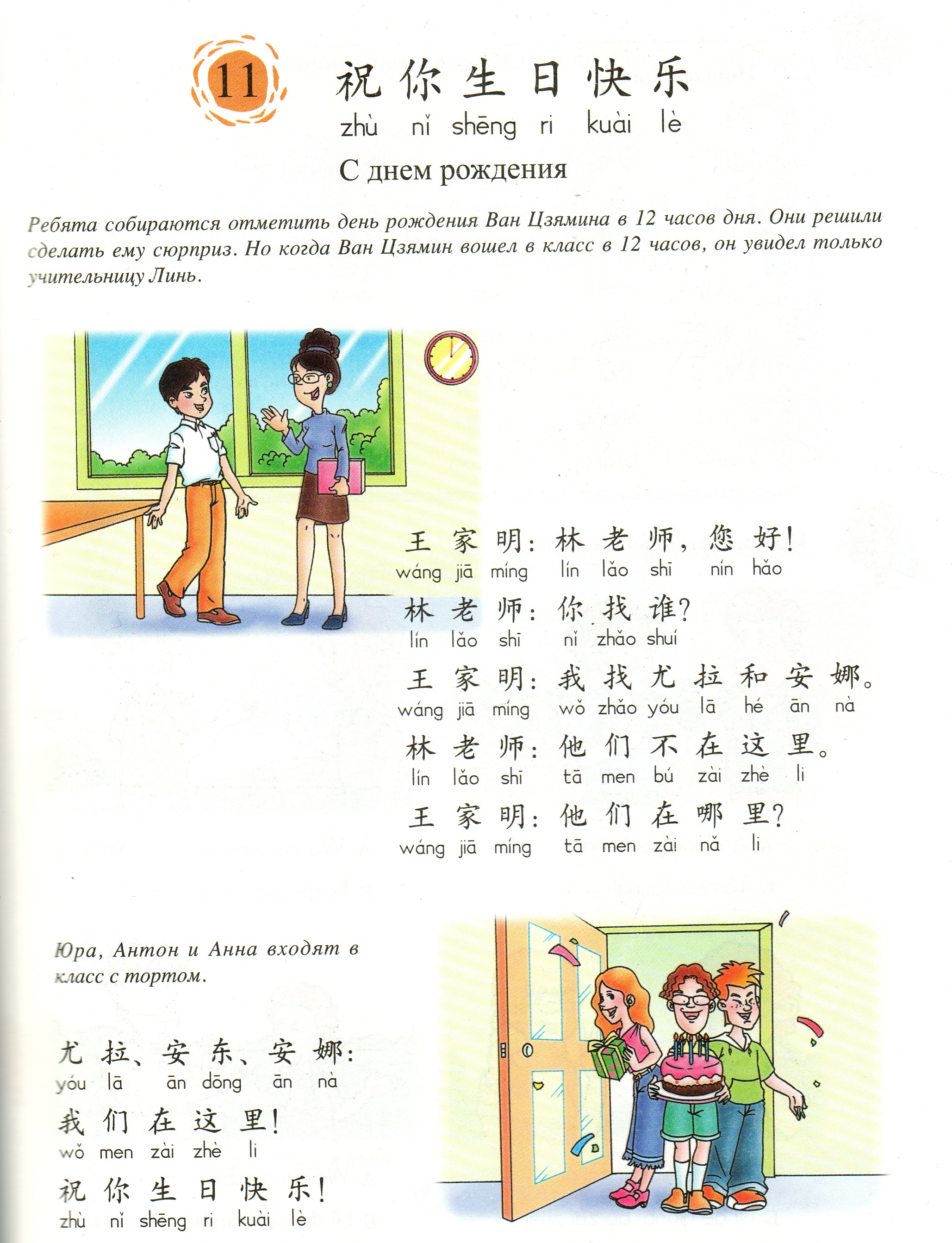 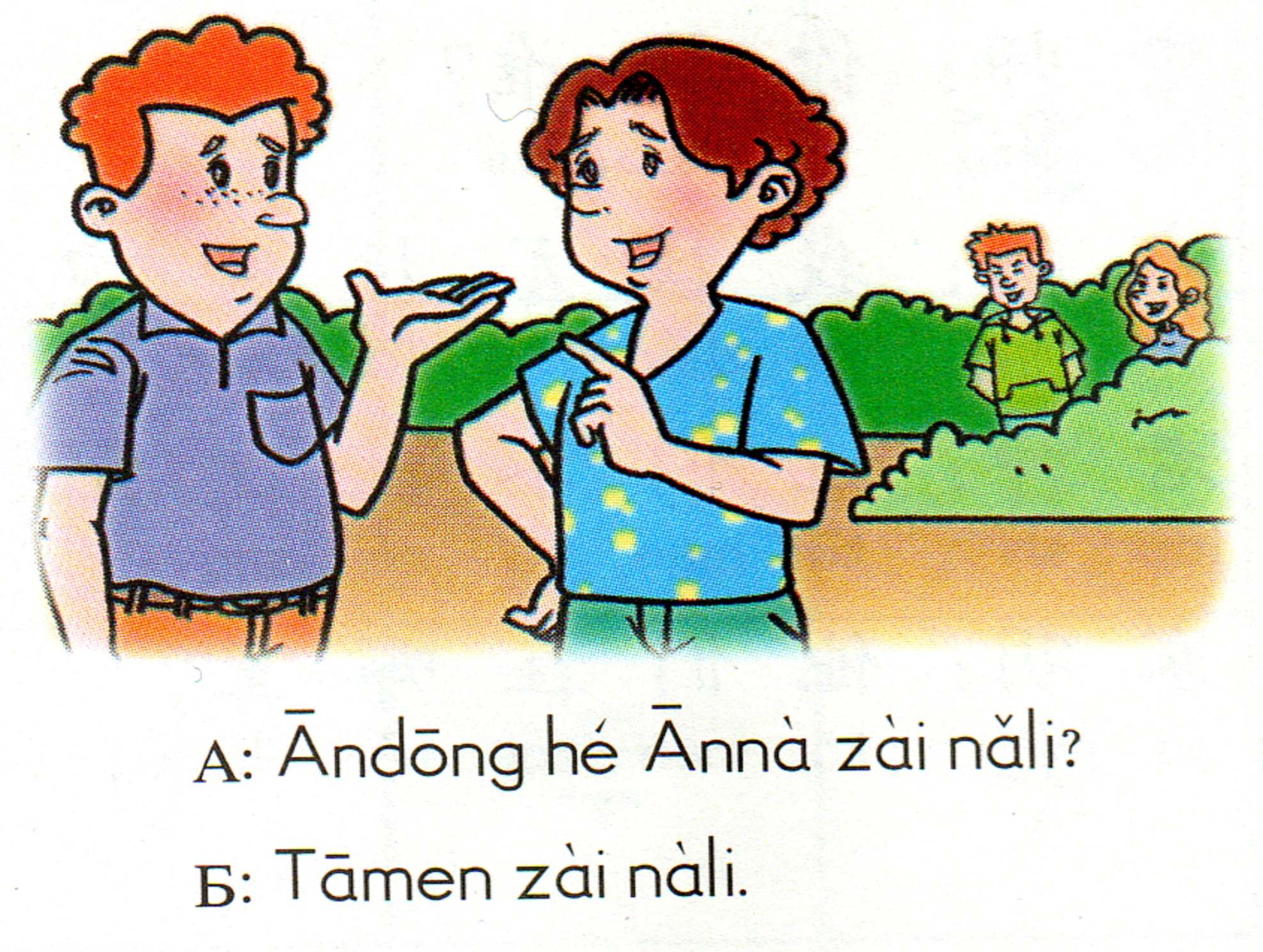 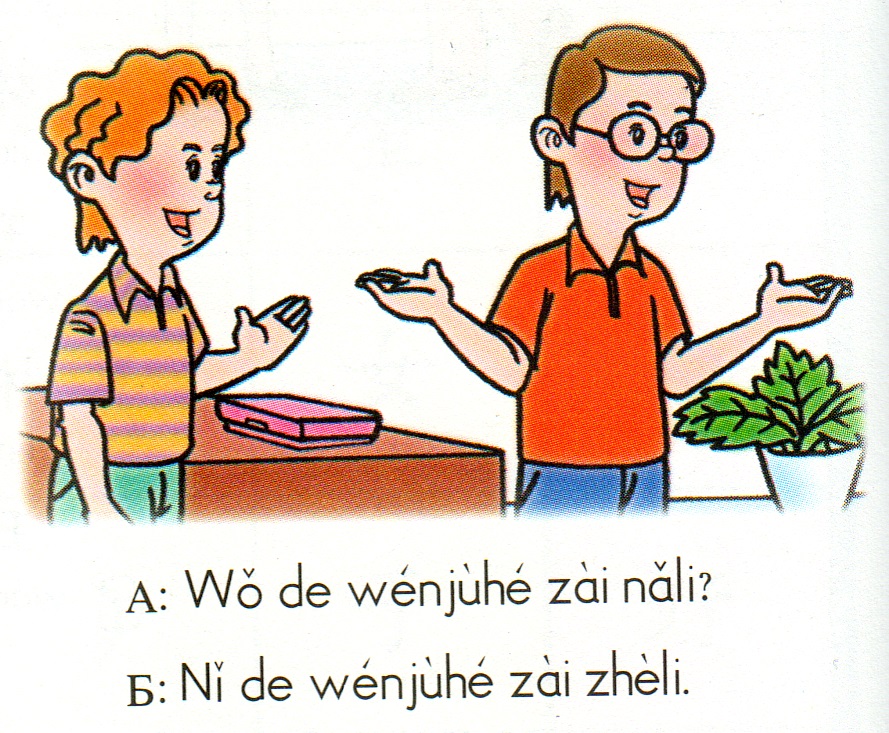 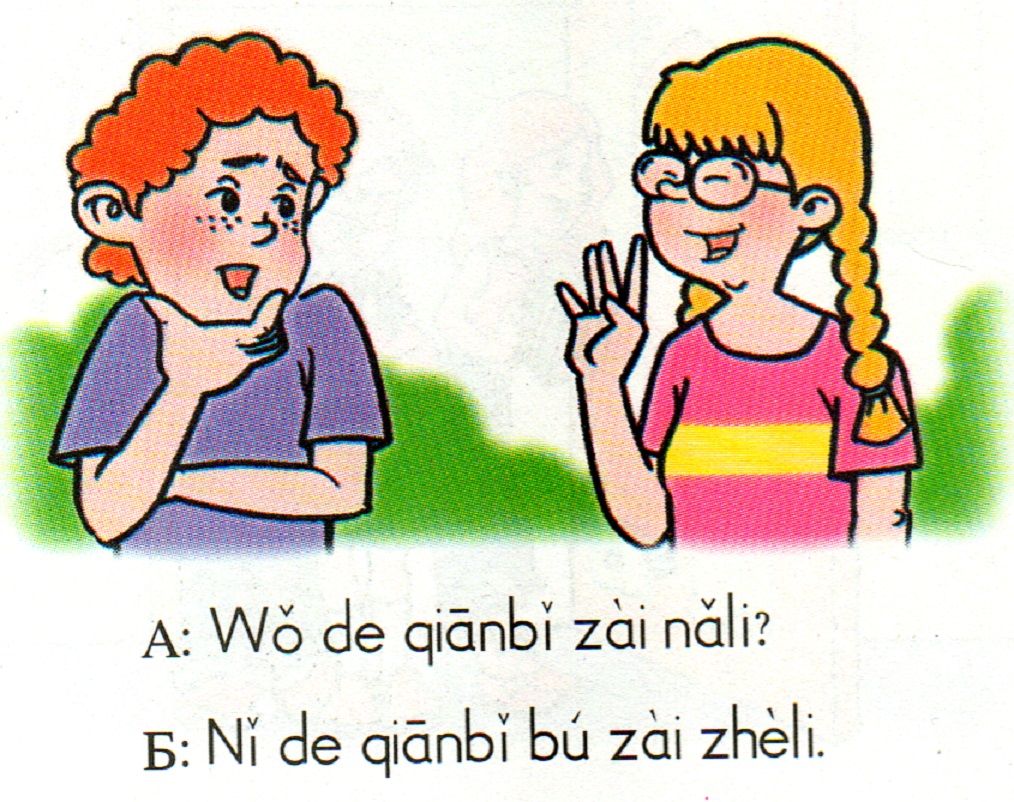 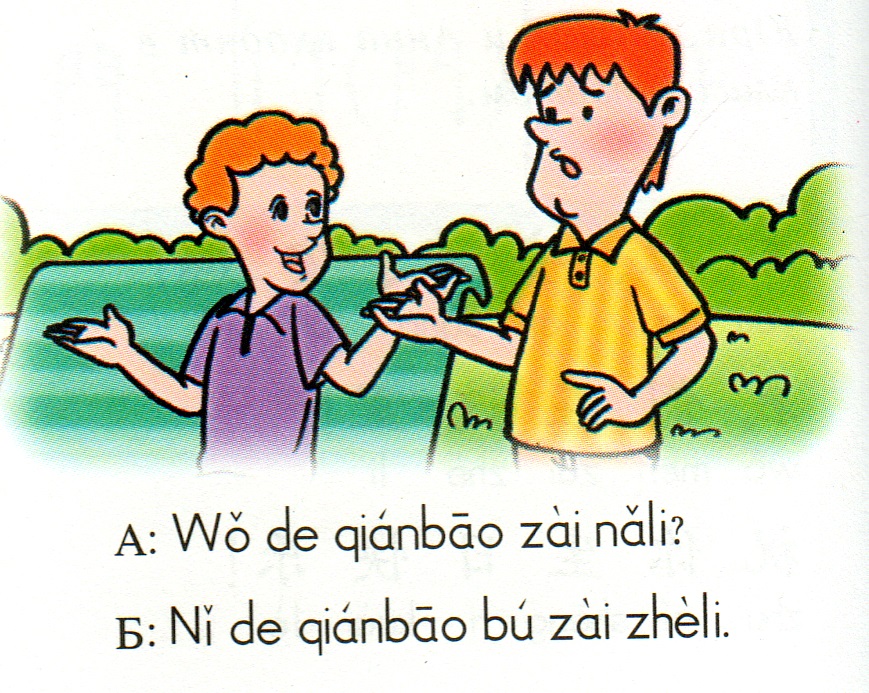 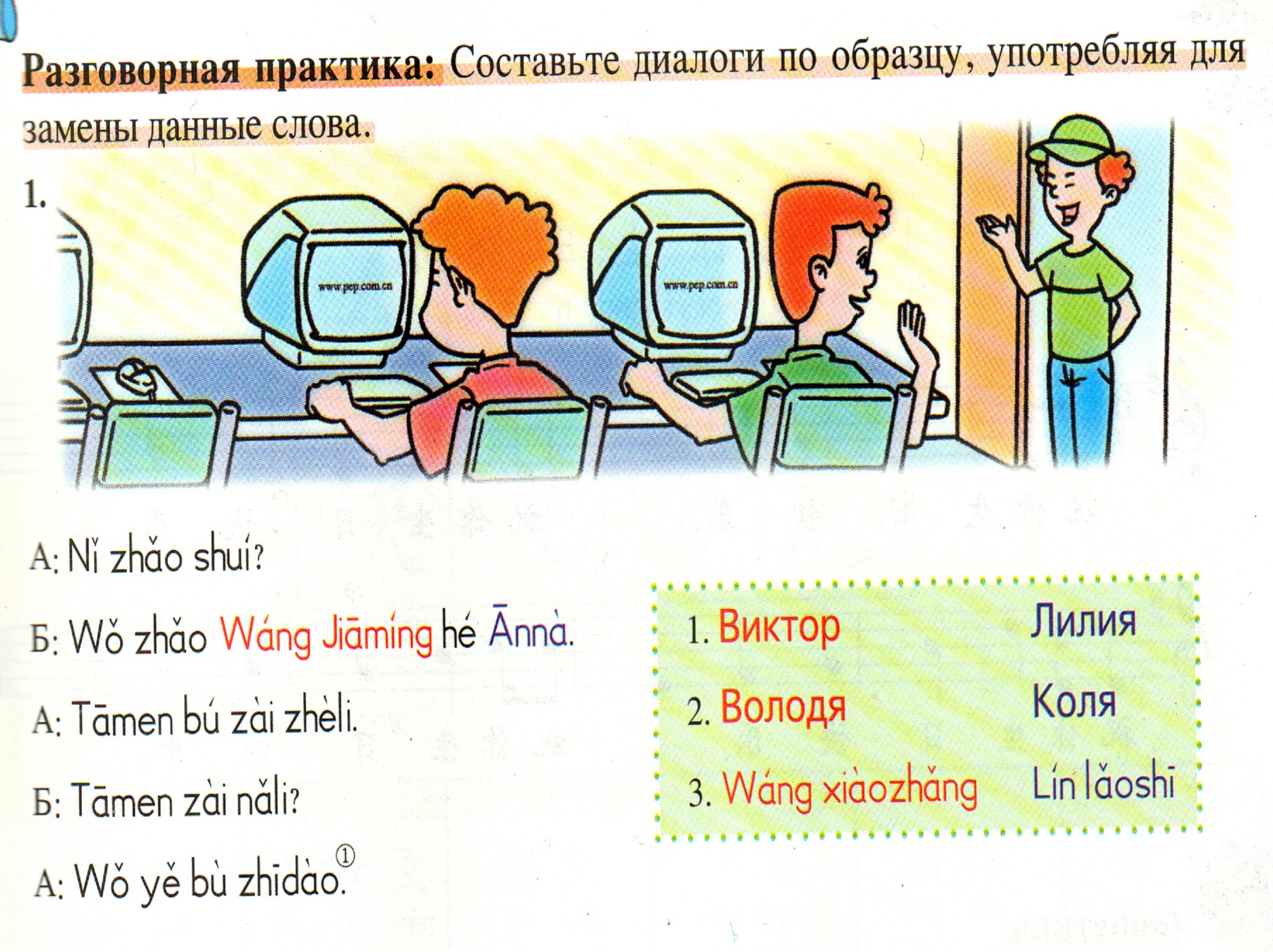 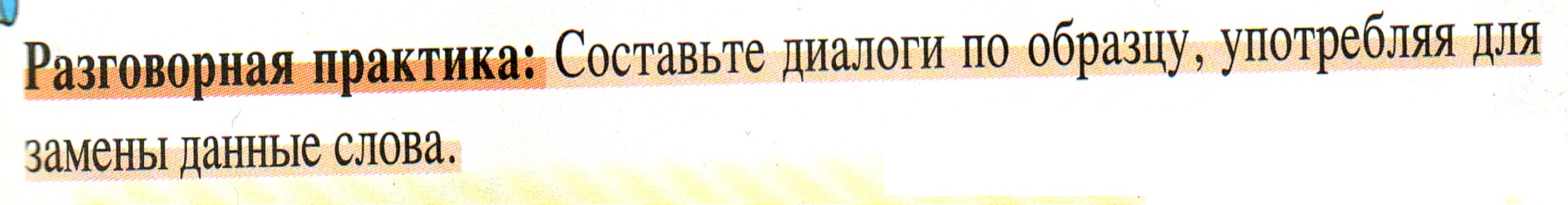 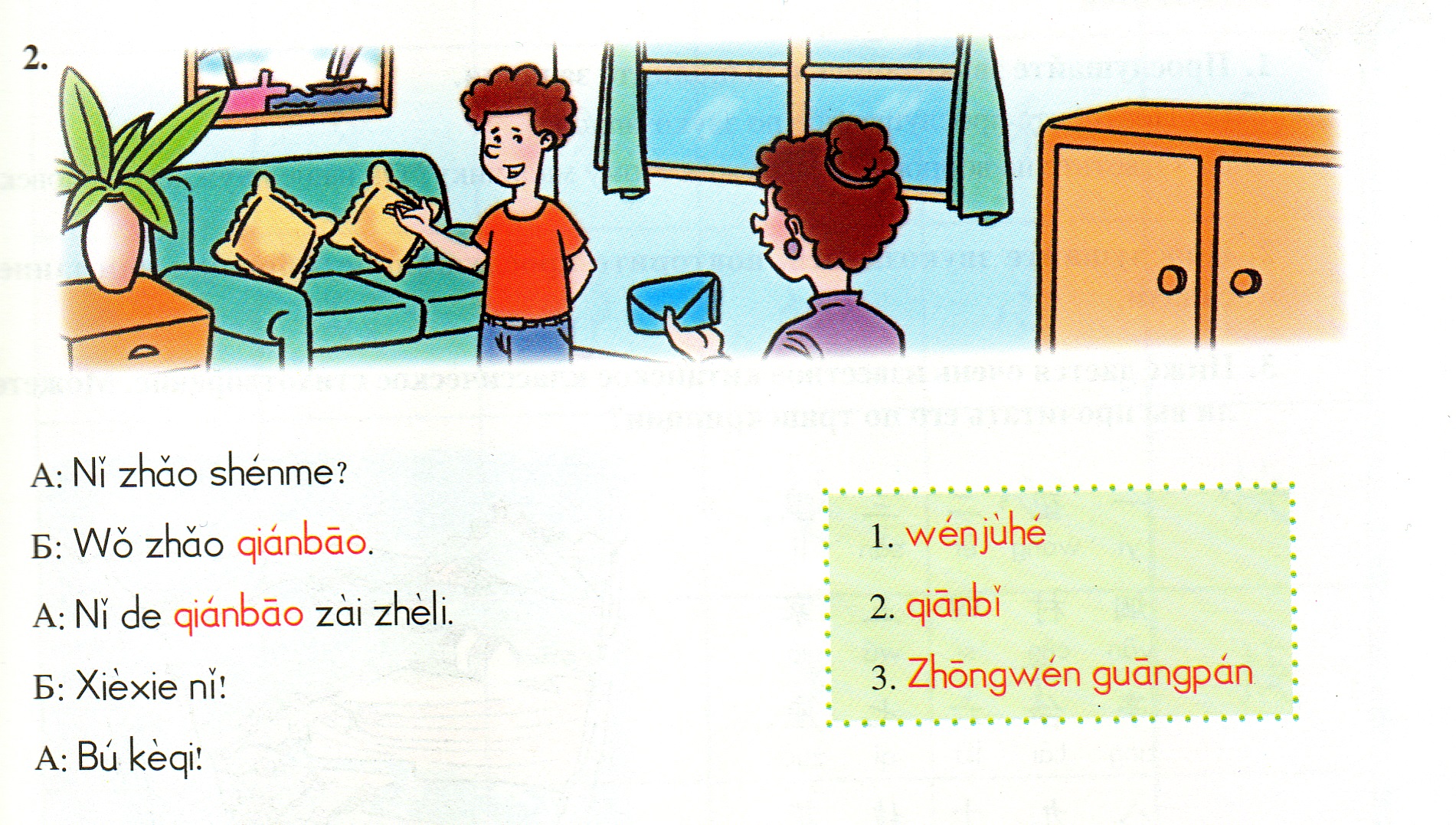 Это традиционное декоративно-прикладное искусство Китая 剪纸 jiǎnzhǐ
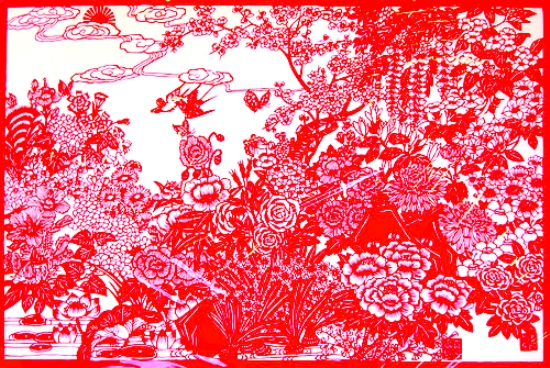 Глядя на эти ажурные картины, трудно поверить, что они вырезаны из бумаги. С древности создателей бумажных узоров вдохновляли на столь изящное творчество китайские народные традиции, фестивали, свадебные церемонии, семейные праздники и другие события. Числу сюжетов практически нет предела: это и персонажи китайского гороскопа, и экзотические цветы, и орнаменты, и иероглифы, и сцены повседневной жизни.
В наши дни вырезанные из бумаги узоры и картины широко применяются для декорирования интерьера, особенно во время празднования китайского нового года. 
	Это популярное украшение для новогодней ели и традиционный дизайн поздравительных открыток.
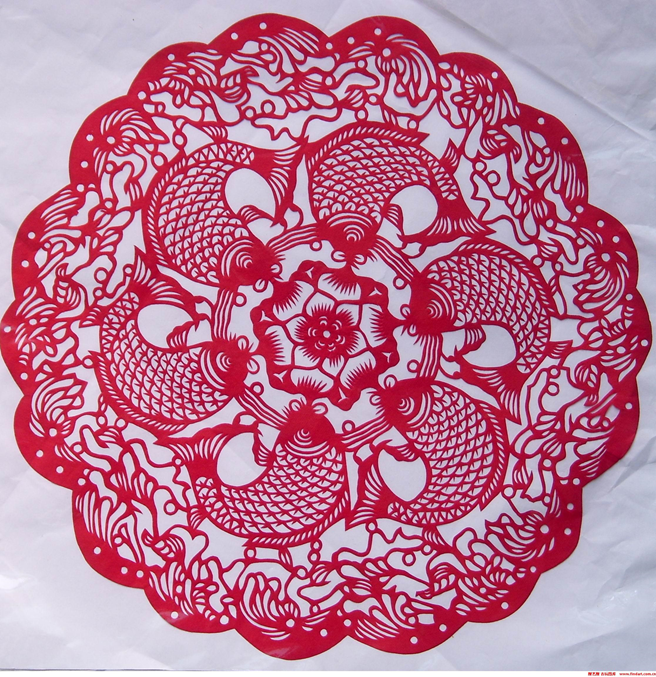 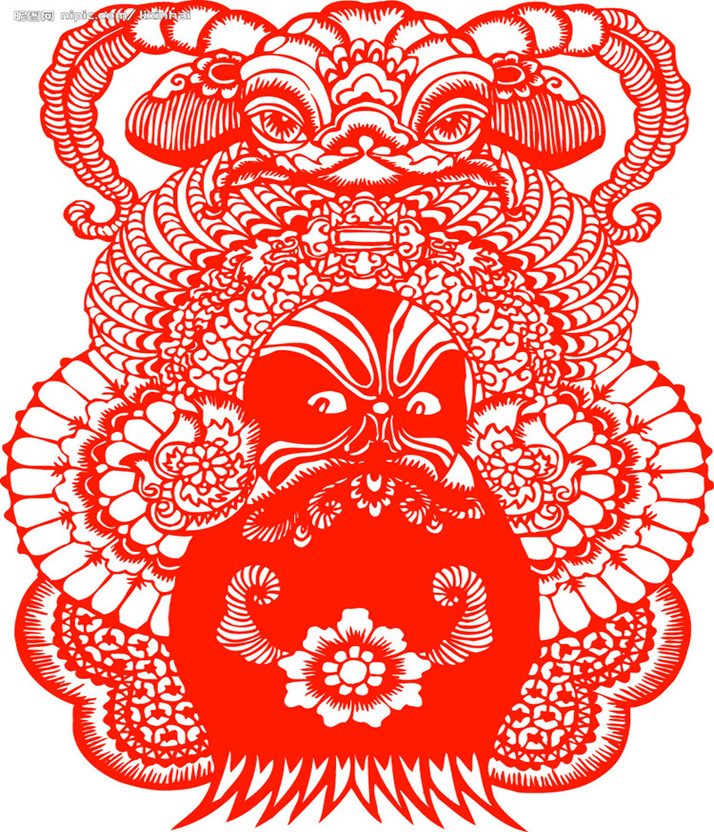 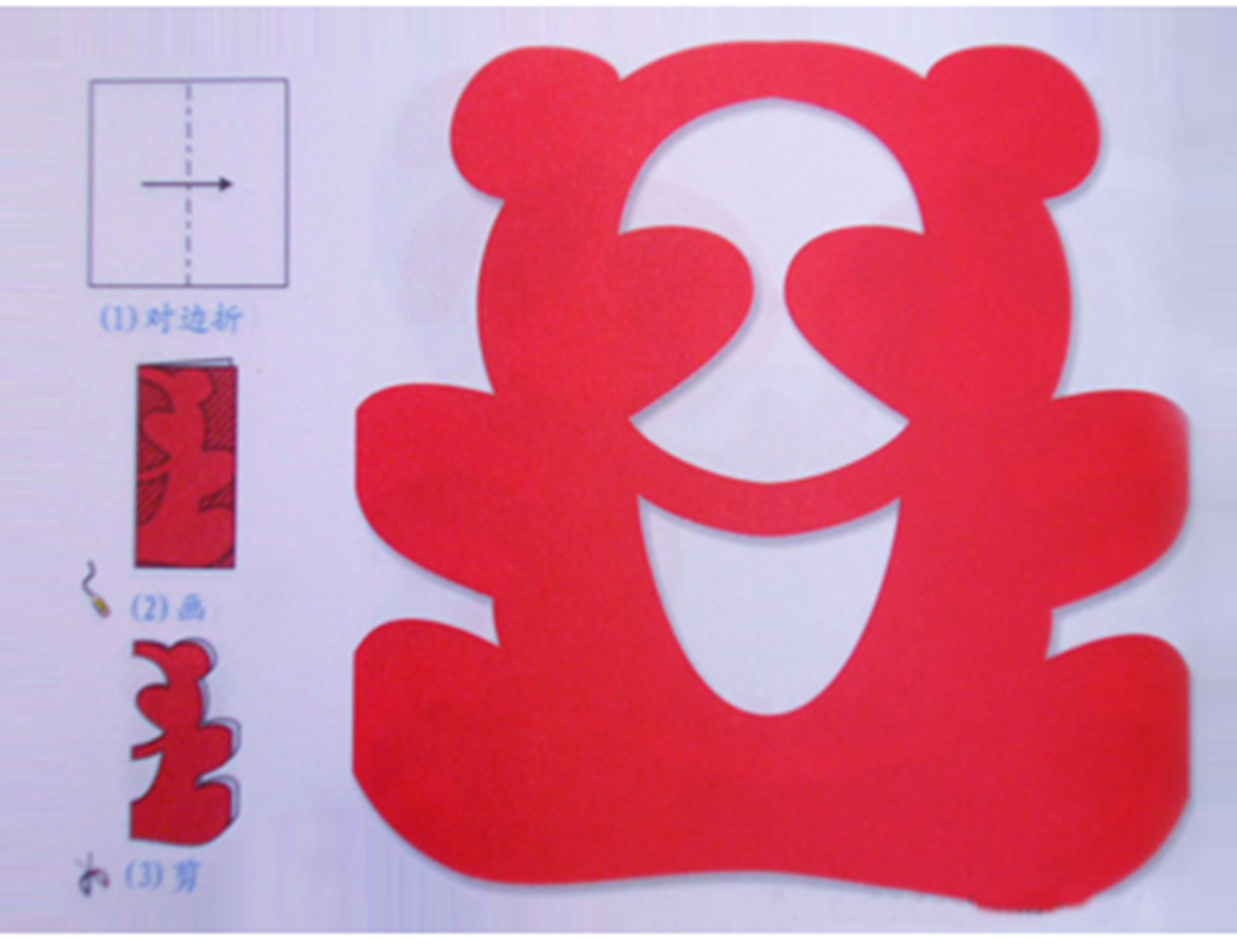 给朋友的贺卡 -  Открытка другу
Lena
祝你生日快乐！
你的朋友Aryuna
今天课的作业：Jīntiān kè de  zuòyè:
выучить песню
составить диалог – стр.81
Спасибо за внимание!感谢你们的注意！
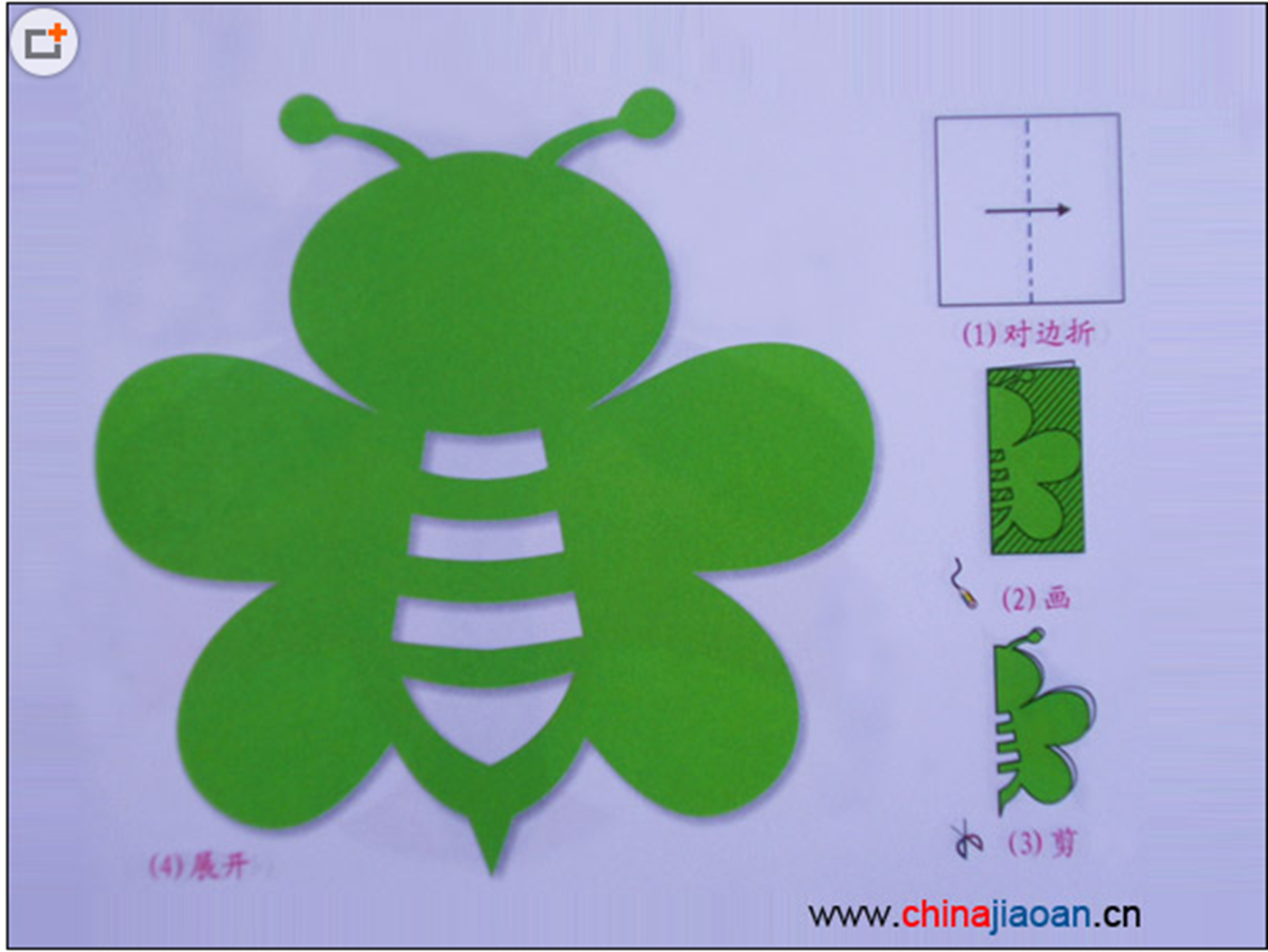